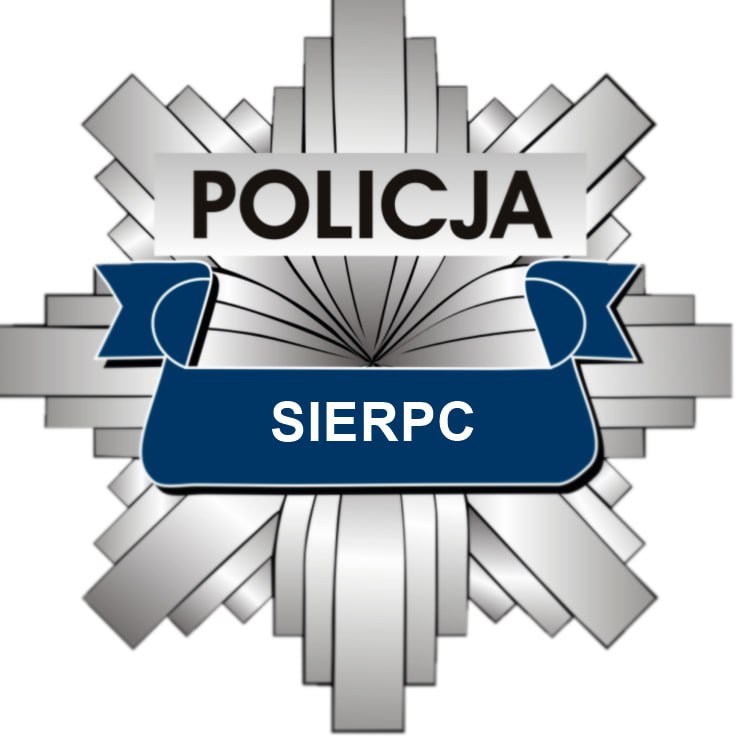 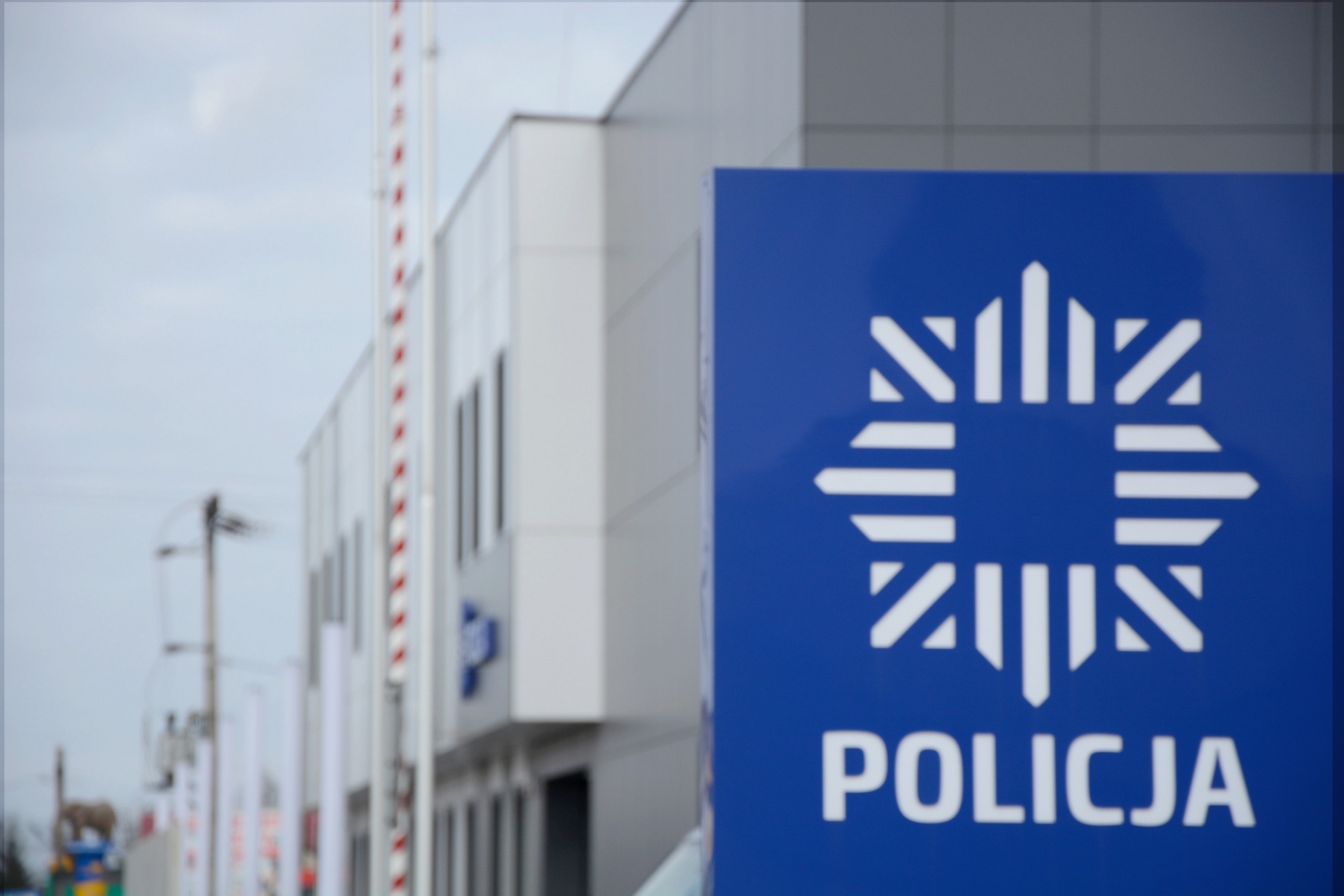 Komendant Powiatowy Policji w Sierpcu 
zaprasza na Debatę Gminną: pn. 
„REAGUJ NA PRZEMOC DOMOWĄ – BO BEZPIECZEŃSTWO ZACZYNA SIĘ W RODZINIE”
Debata społeczna odbędzie w dn. 17.03.2025r. o godz.: 13:00
w sali konferencyjnej Urzędu Gminy w Rościszewie ul. Armii Krajowej 1
→ Procedura „Niebieskie Karty”
→ Dzielnicowy bliżej Nas
→ Krajowa Mapa Zagrożeń Bezpieczeństwa
→ Aplikacja Moja Komenda